✠VUI HỌC KINH THÁNH✠
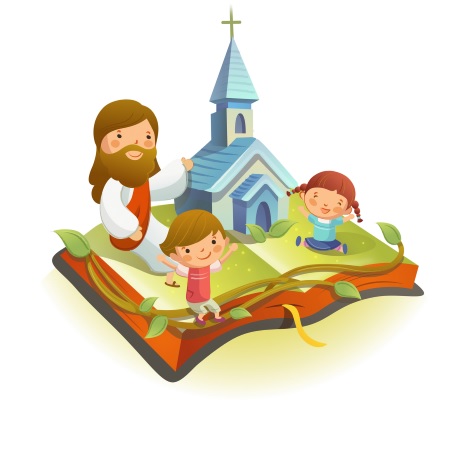 AI YÊU 
MẾN THẦY
SẼ GIỮ 
LỜI THẦY
CHÚA NHẬT XVII THƯỜNG NIÊN- NĂM B
TIN MỪNG CHÚA GIÊ-SU KI-TÔ THEO THÁNH GIO-AN
Khi ấy, Đức Giê-su sang bên kia biển hồ Ga-li-lê, cũng gọi là biển hồ Ti-bê-ri-a.
Có đông đảo dân chúng đi theo Người, bởi họ từng được chứng kiến những dấu lạ Người đã làm cho những kẻ đau ốm.
Đức Giê-su lên núi và ngồi đó với các môn đệ. Lúc ấy, sắp đến lễ Vượt Qua là đại lễ của người Do-thái.
Ngước mắt lên, Đức Giê-su nhìn thấy đông đảo dân chúng đến với mình. Người hỏi ông Phi-líp-phê: “Ta mua đâu ra bánh cho họ ăn đây ?”
Người nói thế là để thử ông, chứ Người đã biết mình sắp làm gì rồi.
Ông Phi-líp-phê đáp: “Thưa, có mua đến hai trăm quan tiền bánh cũng chẳng đủ cho mỗi người một chút.”
Một trong các môn đệ, là ông An-rê, anh ông Si-môn Phê-rô, thưa với Người :
“Ở đây có một em bé có năm chiếc bánh lúa mạch và hai con cá, nhưng với ngần ấy người thì thấm vào đâu!”
Đức Giê-su nói: “Anh em cứ bảo người ta ngồi xuống đi.” Chỗ ấy có nhiều cỏ. Người ta ngồi xuống, nguyên số đàn ông đã tới khoảng năm ngàn.
Vậy, Đức Giê-su cầm lấy bánh, dâng lời tạ ơn, rồi phân phát cho những người ngồi đó.
Cá nhỏ, Người cũng phân phát như vậy, ai muốn ăn bao nhiêu tuỳ ý.
Khi họ đã no nê rồi, Người bảo các môn đệ: “Anh em thu lại những miếng thừa kẻo phí đi.”
Họ liền đi thu những miếng thừa của năm chiếc bánh lúa mạch người ta ăn còn lại, và chất đầy được mười hai thúng.
Dân chúng thấy dấu lạ Đức Giê-su làm thì nói: “Hẳn ông này là vị ngôn sứ, Đấng phải đến thế gian !”
Nhưng Đức Giê-su biết họ sắp đến bắt mình đem đi mà tôn làm vua, nên Người lại lánh mặt, đi lên núi một mình. Đó là Lời Chúa
HÃY
TÌM
KIẾM
NƯỚC
CHÚA
TRƯỚC
MỌI
SỰ
NGƯỜI
SẼ
LO
CHO
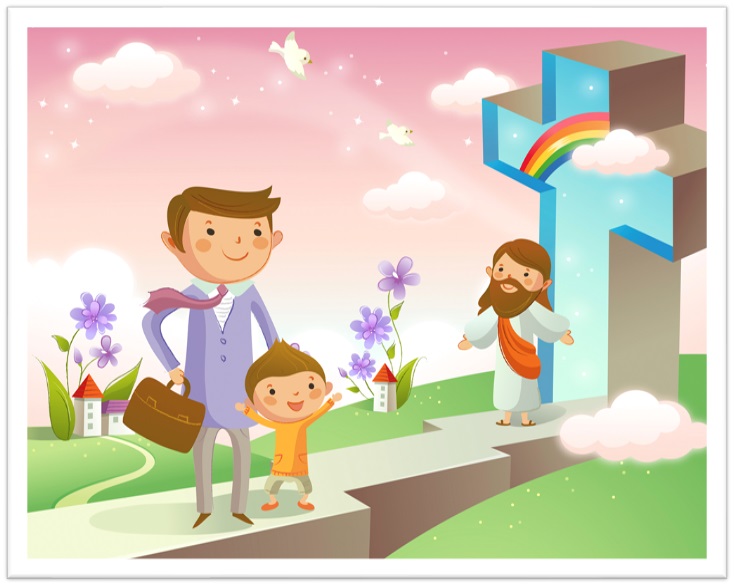 TÌM Ô CHỮ
1
2
3
4
5
6
7
8
2. LỄ VƯỢT QUA LÀ ĐẠI LỄ CỦA AI ?
5. CHÚA GIÊ SU ĐÃ LÀM PHÉP LẠ TỪ NĂM CHIẾC BÁNH VÀ CÁI GÌ NỮA ?
7. NGUYÊN SỐ ĐÀN ÔNG TRONG PHÉP LẠ NÀY LÀ KHOẢNG BAO NHIÊU?
3. LƯỢNG DÂN CHÚNG ĐI THEO VÀ ĐẾN VỚI ĐỨC GIÊ SU THẾ NÀO ?
4. NĂM CHIẾC BÁNH CỦA EM BÉ ĐƯỢC LÀM TỪ GÌ ?
6. “ TA MUA ĐÂU RA BÁNH … … … ĐÂY ?”
8. AI ĐÃ NÓI “ TA MUA ĐÂU RA BÁNH CHO HỌ ĂN ĐÂY?”
1. SỐ LƯỢNG BÁNH LÚA MẠCH MÀ EM BÉ MANG THEO?
Học với Giê-su - Học cùng Giê-su
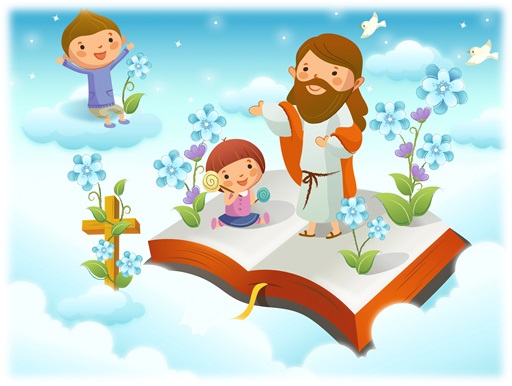 TRẮC NGHIỆM
1. ĐỨC GIÊ SU HÓA BÁNH RA NHIỀU TẠI ĐÂU ?
A
B
C
D
Thành Bêlem
Sông Giođan
Biển Hồ Tibêria
Miền Thập Tỉnh
B
Biển Hồ Tibêria
Đáp án
2. ĐỨC GIÊSU ĐÃ HỎI AI: “TA MUA ĐÂU RA BÁNH CHO HỌ ĂN ĐÂY?”
A
B
C
D
Ông Tôma
Ông Anrê
Ông Phêrô
Ông Philípphê
C
Ông Philípphê
Đáp án
3. CÓ BAO NHIÊU CHIẾC BÁNH LÚA MẠCH ĐƯỢC DÙNG TRONG PHÉP LẠ HÓA BÁNH RA NHIỀU ?
A
B
C
D
Bảy
Hai
Ba
Năm
C
Năm
Đáp án
4. KHI CẦM LẤY BÁNH ĐỨC GIÊSU LÀM GÌ ?
A
B
C
D
Chỉ A và C đúng
Dâng lời tạ ơn
Đọc lời truyền phép
Phân phát cho mọi người
D
Chỉ A và C đúng
Đáp án
5. SAU KHI ĂN NO NÊ, CÁC TÔNG ĐỒ THU LẠI ĐƯỢC BAO NHIÊU THÚNG?
A
B
C
D
12 thúng
5 thúng
7 thúng
9 thúng
D
12 thúng
Đáp án
THIẾU NHI YÊU CHÚA
Thiếu nhi làm gì để giúp đỡ những ngườikém may
mắn hơn mình?